Акмуллинская олимпиада по художественному фильму «Приключение Буратино»
Год издания фильма 1975 на киностудии «Беларусьфильм» по заказу государственного комитета Совета Министров СССР по телевидению и радиовещанию.
Режиссер Леонид Нечаев
Актеры:
     Иосифов Дмитрий



    

     Проценко Татьяна
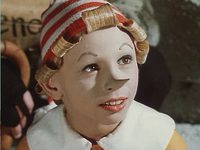 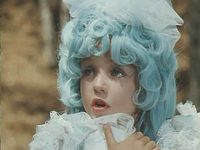 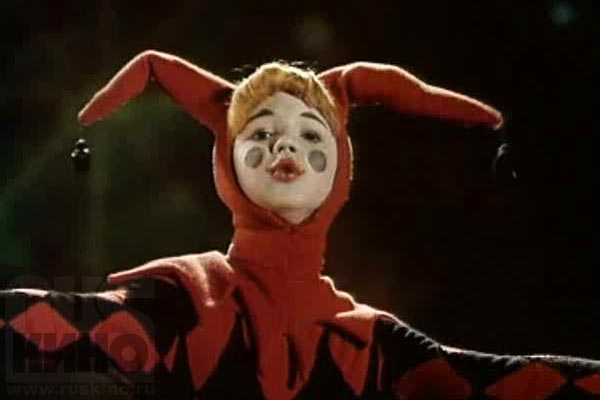 Светлорусов Григорий






Столкарц Рома






Аугустинас Томас
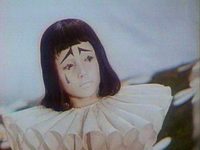 Гринько Николай


   
  
   Этуш Владимир



  
    Басов Владимир
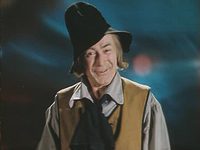 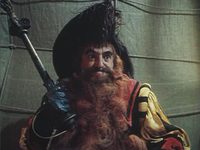 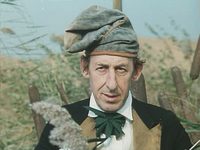 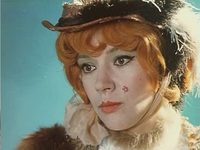 Санаева Елена



    
     Быков Ролан




    Рина Зеленая и др.
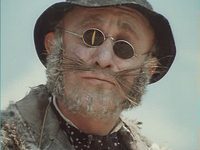 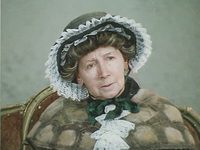 Мне больше всего понравилась песня «Буратино», потому что она позитивная, веселая, ритмичная и динамичная. Под эту песню хочется подтанцовывать героям фильма.